Présentation pour les organisateurs dans le domaine des professions automobiles
AGVS/UPSA – LA VOITURE, NOTRE PASSION
Table des matières
Spot ciné « Mission Possible »	3
Guide de stage	4
Métier et carrière : concept	5
Film professionnel	6
Ecran tactile	7
Cadeaux 	8
Pool d’idées pour les salons professionnels	11
Table des matières
2
Vollbild und TextXy
_Allemand_Français_Italien
((Fusszeile)) Lorem ipsum dolor sit amet.
3
Guide de stage
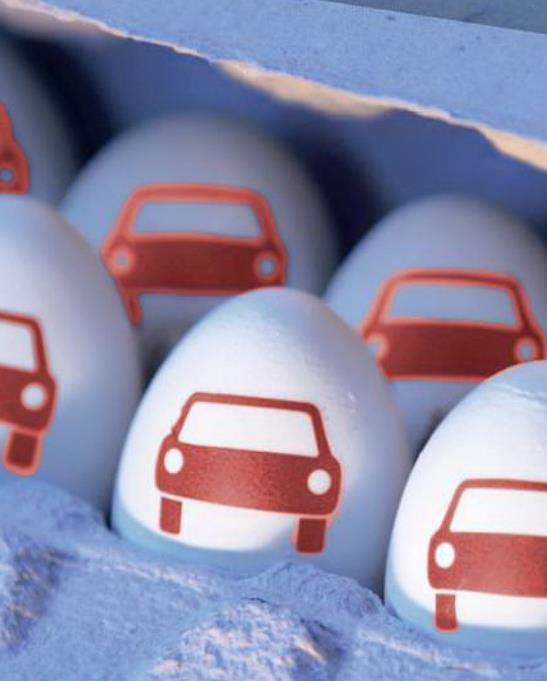 http://www.agvs-upsa.ch/fr/formation/formation-professionnelle-initiale/pour-les-formateurs
Le guide de stage sera remanié en 2016.
http://www.berufsberatung.ch/dyn/8520.aspx
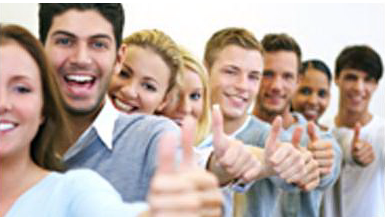 4
Métier et carrière : poursuite du concept de film automobile 2013/2014
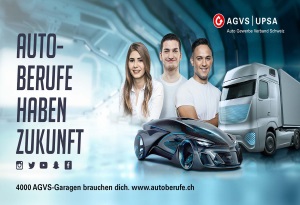 Annonces
Affiches
Enrouleurs
Drapeaux publicitaires


http://www.agvs-upsa.ch/fr/prestations/communication/metier-et-carriere
5
Métier et carrière :
Nouvelle brochure « Formations initiales » 
Nouvelle brochure « Formations continues »


Mise à jour des films professionnels
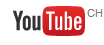 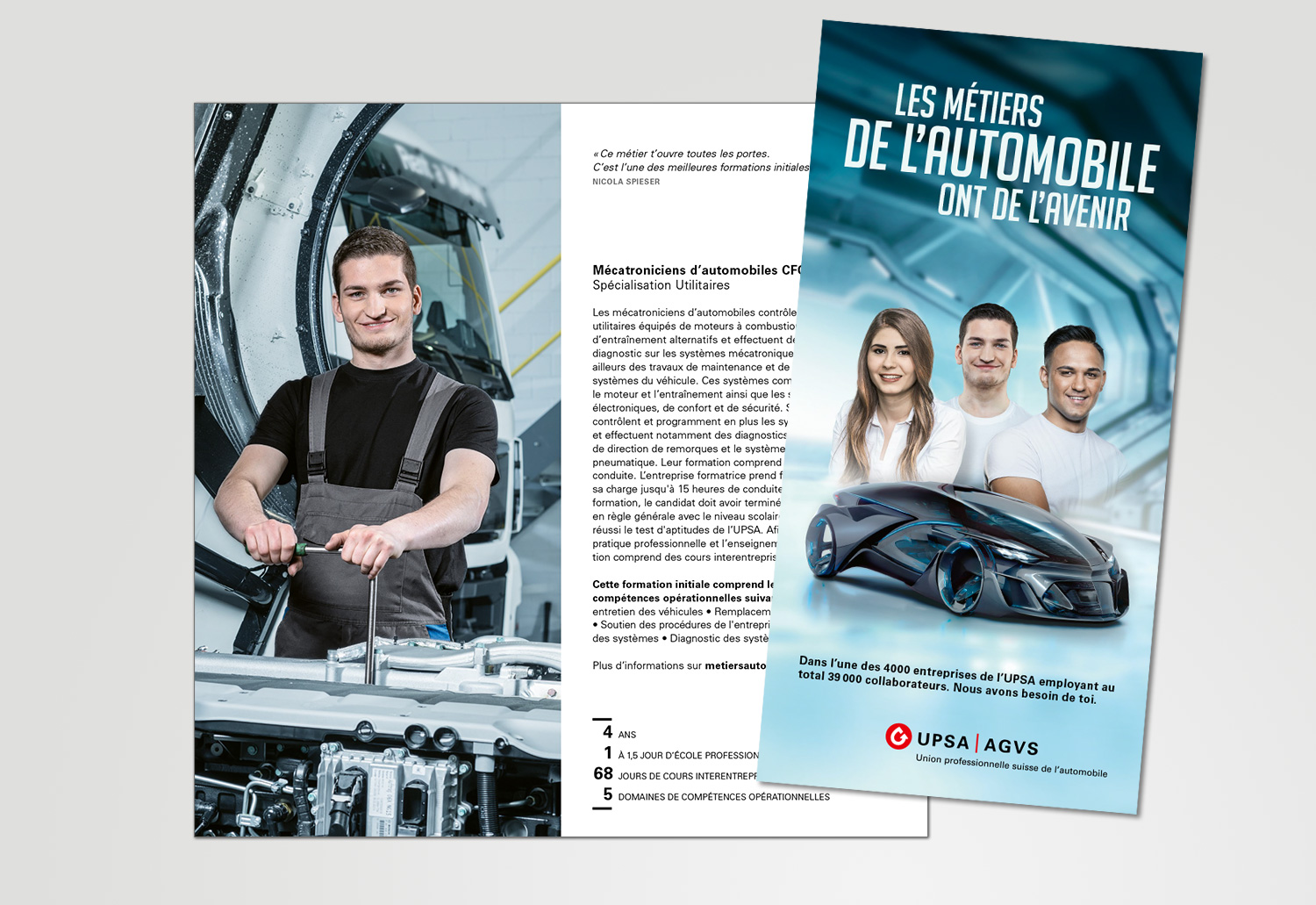 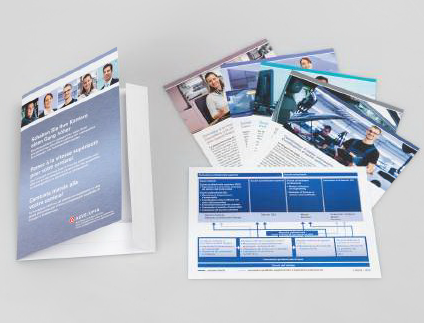 6
Développement de l'écran tactile avec la version iPad
D'un simple clic, la personne intéressée peut sélectionner sa future profession
Deux appareils achetés pour du prêt ; le tout complété par du plurilinguisme et nos formations continues
L'application mobile de choix du métier pour les salons professionnels est à la disposition de toutes les sections à partir du 2e trimestre 2015.
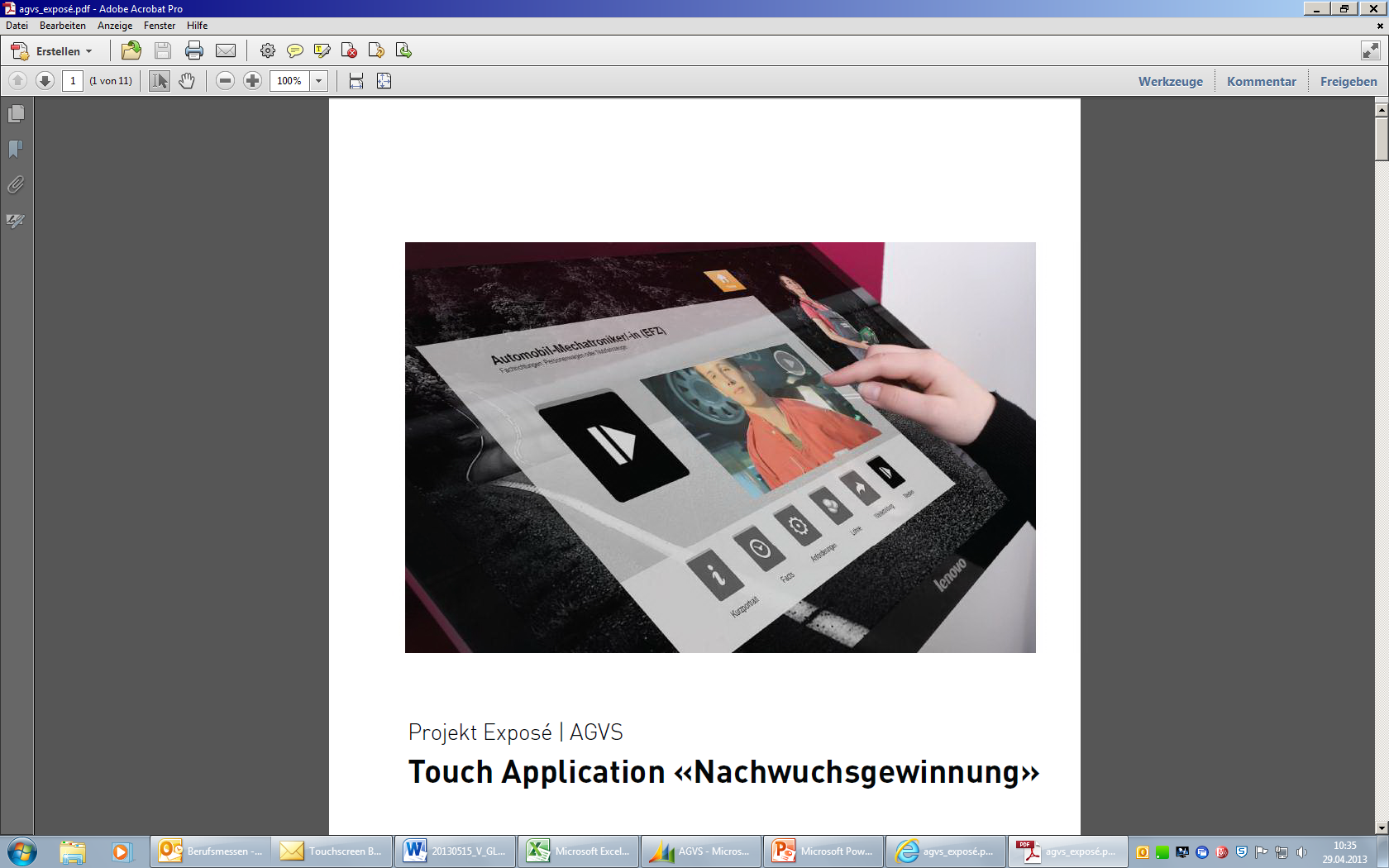 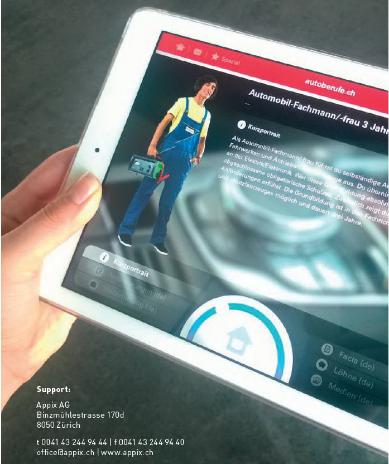 / 7
Cadeaux Mission Possible
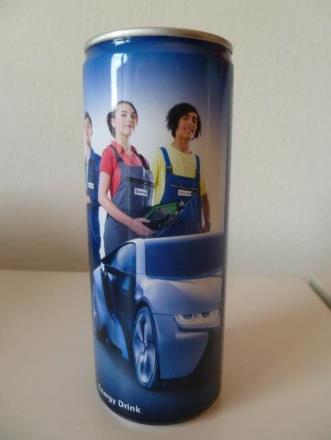 Cool Card
Env. 49 bonbons mentholés sans sucre
CHF 86.00 / paquet de 200 unités
Boisson énergisante
Contenu de 240 ml
CHF 18.00 / paquet de 24 ex.
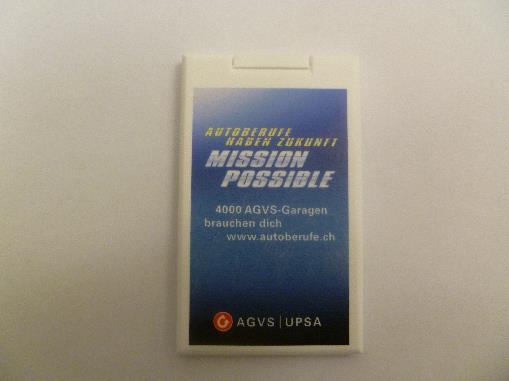 8
Matériel d'exposition
http://www.agvs-upsa.ch/fr/prestations/communication/materiel-dexposition

http://www.agvs-upsa.ch/system/files/agvs/Dienstleistungen/Kommunikation/20150106_dossier_f.pdf

Afin d’éveiller l’intérêt des personnes en formation potentielles à l’occasion d’un salon des métiers ou d’un show automobile, un matériel d’exposition varié est mis à disposition. Grâce à ce visuel à fort impact, vous pourrez nouer le premier contact.

Questions : alain.kyd@agvs-upsa.ch
/ 9
Pool d’idées pour les salons professionnels :
recrutement de la relève
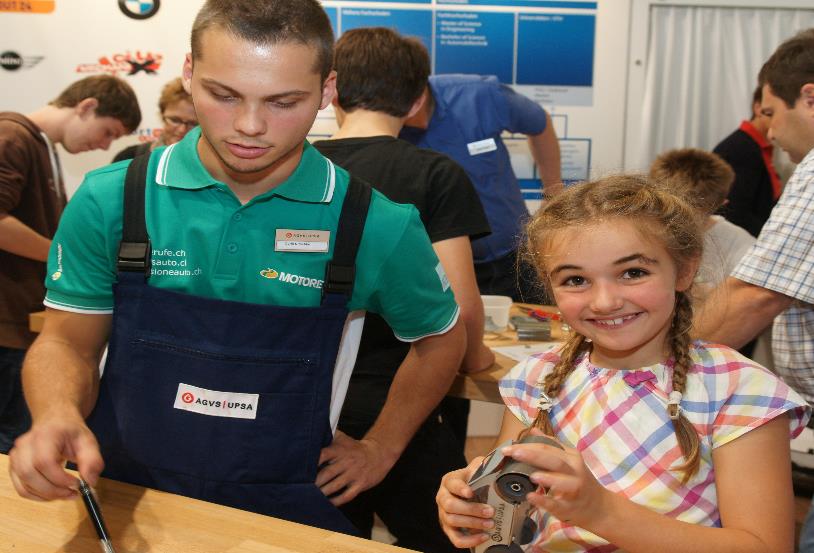 10
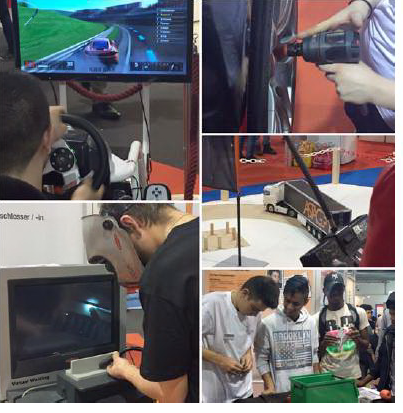 Salons professionnels : pool d’idées
Véhicules utilitaires - élevé
Moteurs / modèles en coupe
Affecter et encadrer les personnes en formation avec cohérence
Postes pratiques / concours  moins est plus
Bricolages - petites voitures
Appli de choix des métiers  (écran tactile / iPad)
Cadeaux (boisson énergétique)
Présenter la formation et la formation continue  montrer les possibilités de carrière
Facebook (annonce / photos) / concours (billets de ciné Fast & Furious)
Utilisation des appareils de diagnostic / commande de composants (boîte de vitesses)
Coopérations avec ASTAG / USIC
Simulateur de Formule 1, changement de roue chronométré (incitation pour un concours)
Propre stand avec parcours comprenant des stations, concours avec relance, démontage complet d’une SMART (BS/BL)
Un groupe de personnes en formation construit ensemble une voiture, « Une voiture voit le jour » Suzuki comme jeu de construction (AG)
…
11
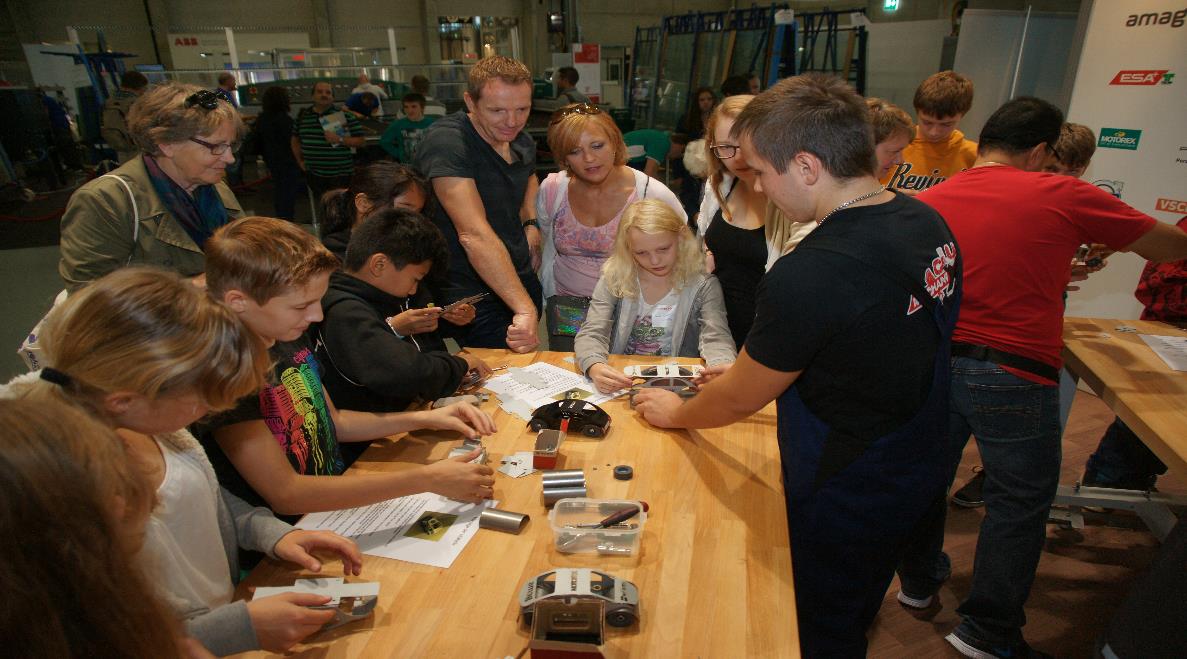 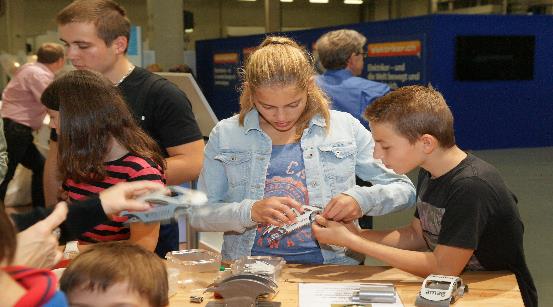 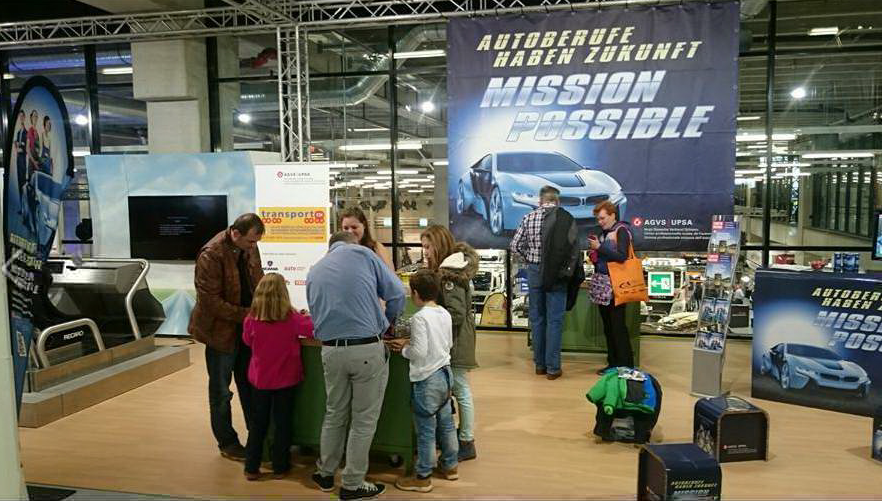 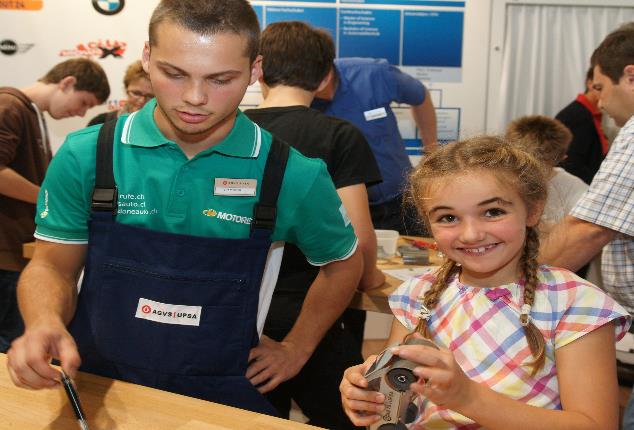 12
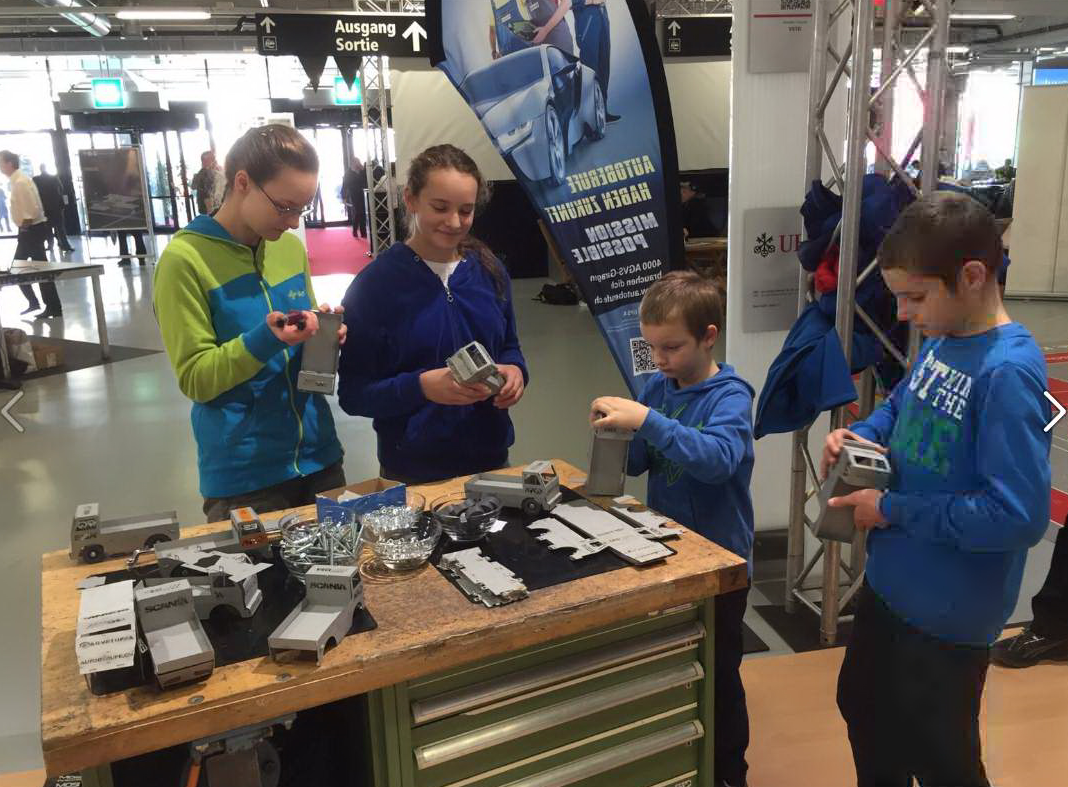 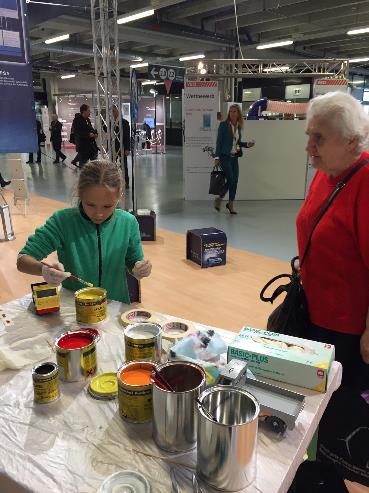 13
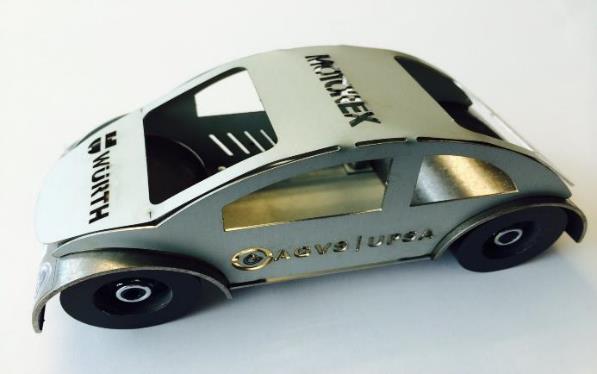 Kit de bricolage

Informations / commandes :
Thomas.jaeggi@agvs-upsa.ch
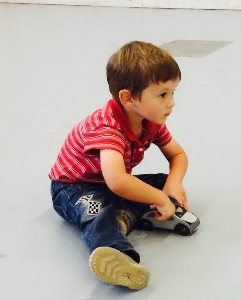 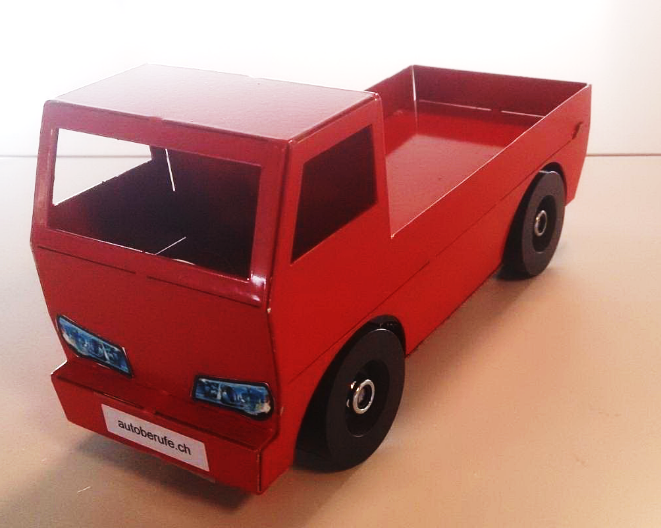 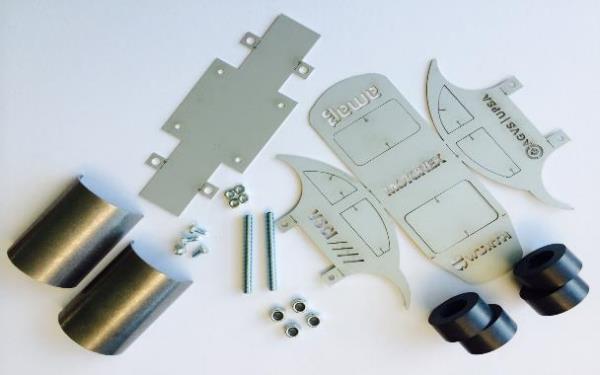 14
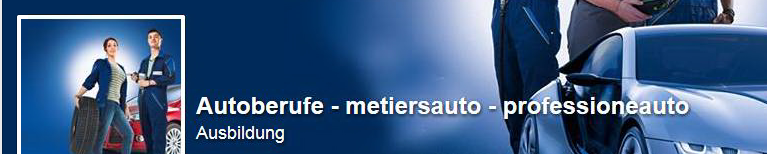 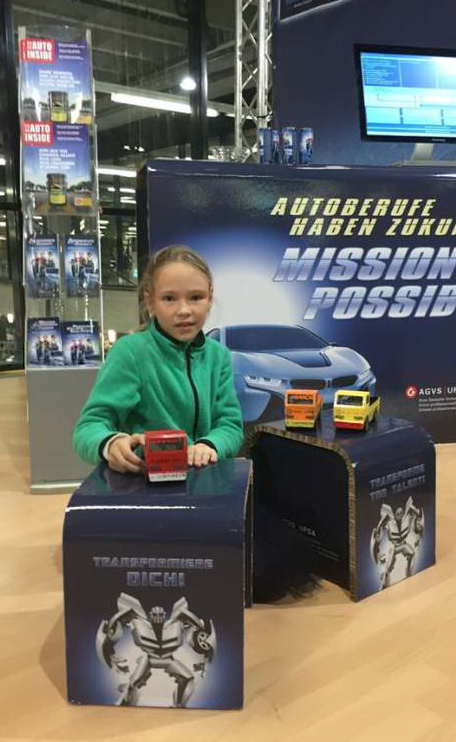 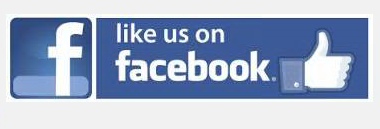 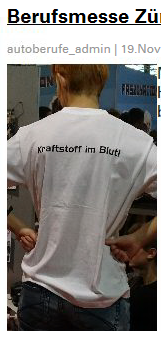 www.facebook.com/autoberufe.ch
www.metiersauto.ch/blog
Envoyer les textes et photos à : arjeta.berisha@agvs-upsa.ch olivier.maeder@agvs-upsa.ch
Collaboration avec les importateurs
15
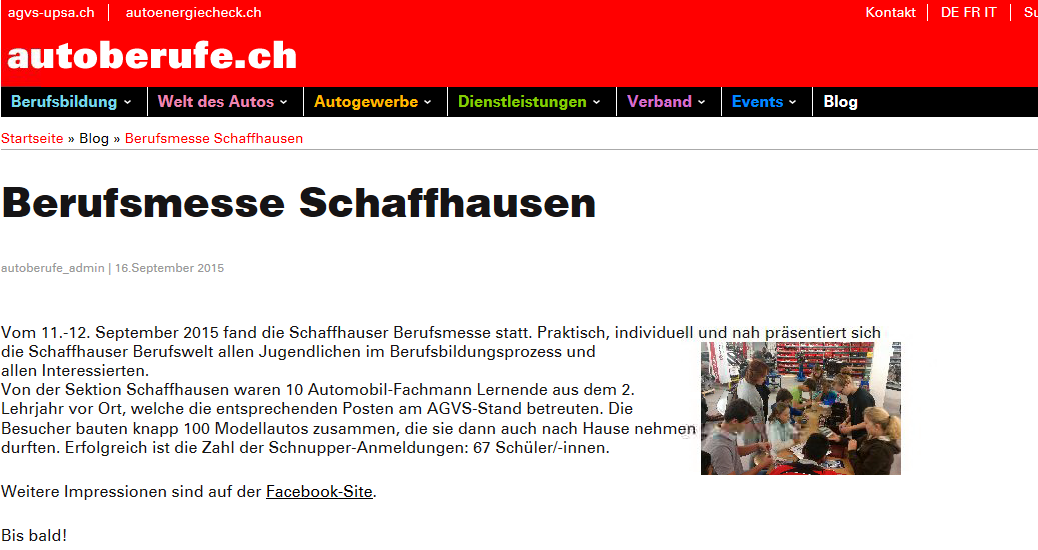 Blog metiersauto
Lancement : WorldSkills 2015 avec Olivier Maeder enqualité d’envoyé spécial
Quelles seront les prochaines étapes ? Articles actuels hebdomadaires Salons professionnels Accompagnement des personnes en formation à partir d’octobre 2015
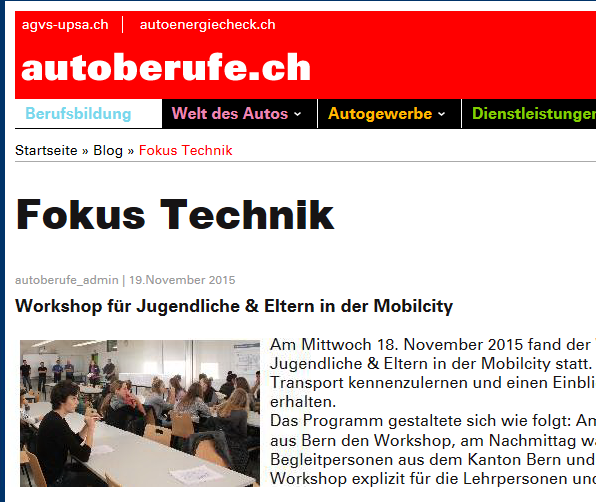 Nous comptons sur votre soutien !Envoyer les textes et photos à : arjeta.berisha@agvs-upsa.ch et olivier.maeder@agvs-upsa.ch
16
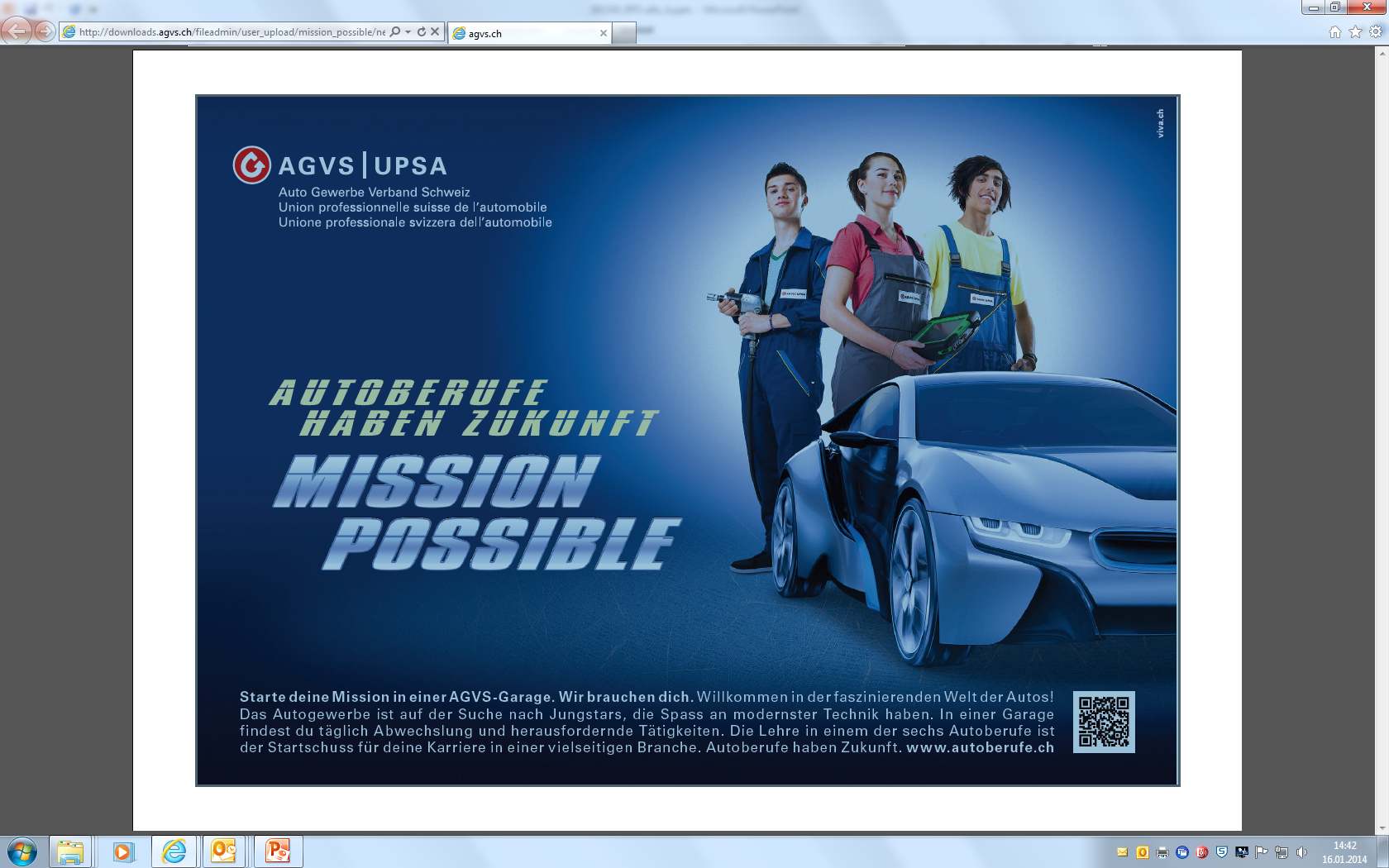 Vollbild und TextXy
www.metiersauto.ch
((Fusszeile)) Lorem ipsum dolor sit amet.
17